Access to COVID-19 Tools Accelerator (ACT-A):Civil Society & Community Representation
Karrar Karrar 
Access to Medicines Advisor
CSO Representation – ACT-A
18th June 2020
1
COVAX AMC : CSO Consultation Process
Background:
GAVI CSO Steering Committee sent out EOI for working group.
CSO’s with experience on innovative financing mechanisms ( PCV AMC).

Aim: 
Consultative working group to provide input on the development of the AMC mechanism for COVID-19.
Group of ~12 members 
20th May – 15thJune 2020,
IFRC = WG secretariat, consolidate feedback to GAVI and the AMC team
< 72hrs Turnaround time.
Timelines:
22nd May = Kick off call + Pre-read
26th May = Meeting notes:  For Feedback : ‘COB deadline’
 28th May: Technical docs sent around for comment:  32 hrs turnaround
June 4th : Launch
12th June: Public Technical Document
CSO Representation – ACT-A
18th June 2020
2
[Speaker Notes: CSOs: Lora Shimp, Kate Elder, Karrar Karrar, Rohit Malpani, Sheetal Sharma, Freddy Nkosi, Irfan Farid, Jaume Vidal, Dorothy Esangbedo, Laila Rizvi, Lubna Hasmat, Naveen Thacker, Frank Mahoney, Diane Le Corvec


GAVI: Anuradha Gupta, Wilson Mok, Susan Brown, Aurelia Nguyen, Gaurav Garg, Lisa Wei, Maya Malarski, Talha Jalal, Thiago Luchesi, Corina Roberts, Pascal Barollier]
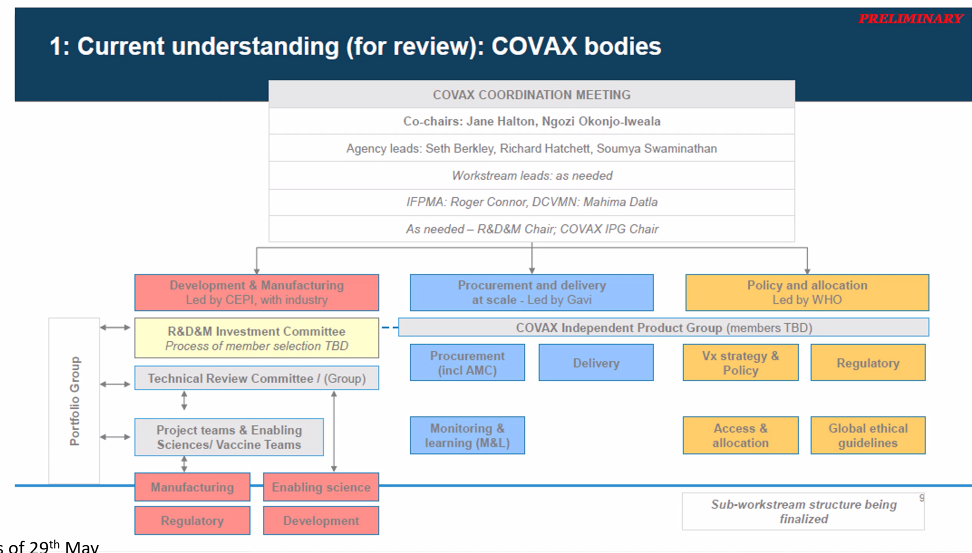 CSO Representation – ACT-A
18th June 2020
3
CSO Representation – ACT-A
18th June 2020
4
Themes to emerge…
Transparency:  from all parties, bilateral deals, industry

Framework for candidate selection : Who & How (CEPI remit)
	Principles for supply security and portfolio 	diversification in the 	preliminary design: vaccine 	platform diversity, geographic diversity and supplier diversity. 

Country Participation:  ‘WHO allocation framework’ & Country buy in

Private sector expectation? 
	Governed by access agreement & informed by WHO allocation 	framework 
	Pricing ? ‘Expectation’ min returns during the pandemic period &fulfil 	supply commitment
 
IP:  Note C-TAP but …

Procurement ? Use existing structures 

Country Consultations: Political (appetite) & Technical (design)

Governance : No new Governance structures in principle
’We anticipate that the AMC will operate within the existing IP frameworks in place, which include several flexibilities but do not anticipate including requirements beyond the current framework. ’
CSO Representation – ACT-A
18th June 2020
5
[Speaker Notes: Feedback themes being incorporated into preliminary design document: 
Transparency from all parties – facility, manufacturers and countries - to ensure visibility of supply and agreements 
One of the principles outlined in the preliminary design is for the facility to be ‘impact-oriented and transparent’. We will incorporate a clause around country transparency on bilateral deals that have been struck and add language to highlight the need for manufacturer transparency to ensure the instruments’ complementarity and to maximise value for money.  
Decision-making framework for selecting which vaccine candidates to pursue 
The specific details of a decision-making framework for which candidates to invest in rests with CEPI under their ACT Accelerator Vaccine Pillar ‘workstream red’ on vaccine development and manufacturing. In the technical document we will define three principles for supply security and portfolio diversification in the preliminary design: vaccine platform diversity, geographic diversity and supplier diversity.  
Further details on country participation and allocation 
The pre-agreed WHO allocation framework will inform the vaccine doses that countries which are part of the Facility will receive, which will also help ensure an equitable distribution of what will be, at least initially, a limited supply of vaccines..  
We are beginning to hold discussions with countries across LIC to HIC spectrum to gauge interest in participation in the COVAX Facility, and better understand the appropriate balance of benefits and obligations. 
Further detail on what is expected from manufacturers 
The principles and terms of manufacturers’ supply to countries participating in the Facility will be outlined in an “access agreement”, with allocation of that supply informed by the global allocation framework developed by WHO.  
Pricing will be negotiated under the expectation that manufacturers seek minimal returns during the pandemic period, and manufacturers are expected to deliver on committed doses as per supply agreements. 
IP is a critical part of scaling up manufacturing capacity, proprietary issues, and access and needs to be addressed 
We note the call by WHO and the President of Costa Rica for the voluntary pooling of knowledge, intellectual property and data for COVID-19 health technologies to help ensure equitable access to global public goods, and we expect that to be complimentary to the purposes of the COVAX facility. Intellectual property laws can play an important role in relation to our market shaping objectives (sufficient and secure supply; appropriate and sustainable prices; suitable and quality products) as well is in access to health technologies and innovations and in access to health more broadly. We anticipate that the AMC will operate within the existing IP frameworks in place, which include several flexibilities but do not anticipate including requirements beyond the current framework. 
EUL doses 
We will add an explicit statement noting inclusion of EUL doses in mechanism 
Challenges associated with the use of existing procurement mechanisms (e.g. PAHO RF)         
Vaccine procurement will be reliant on existing procurement mechanisms such as UNICEF Supply Division, PAHO Revolving Fund and those of self-financing countries. By leveraging existing procurement structures, the Facility avoids the significant effort/time required to establish a ‘new’ single procurement mechanism. It also avoids the risk that interfacing through single procurement agency could disadvantage some countries that may have challenges utilizing it. 
Country consultations 
We are seeking input from a cross-section of countries – LICs, MICs and HICs. Countries are being consulted at two levels – technical and political.  
These consultations seek to validate appetite for an AMC mechanism and asks for input on design elements that will be critical for countries to enable their participation.  
So far those we have spoken with are keen to learn more about how they might engage in a COVAX Facility and what it would mean for them. Meeting target product profile (TPP) requirements was flagged as particularly important to ensure vaccines are safe, effective and have suitable characteristics. Country representatives particularly from low- and middle-income countries expressed the importance of ensuring vaccines are affordable and that there is equitable access to vaccines.  
These consultations will continue as we progress into the next phase of work. 
Need for inclusive governance structure that includes CSOs 
A principle of the ACT-Accelerator is that there would be no new governance bodies set up and existing mechanisms will be utilised where possible. As the coordinator of the COVAX Facility, Gavi is considering utilising its governance mechanisms (e.g., Gavi Board and Market Sensitive Decisions Committee), adapting where needed, and CSOs and other constituencies are involved in Gavi Governance mechanisms.  However, we will explore governance mechanisms in the next stage of the design process and continue consultations on this topic. 
Key considerations for next round: 
Humanitarian/ NGO access to vaccines  
For Gavi-funded vaccine stockpiles (meningitis, cholera, yellow fever) NGOs can also apply for access to these vaccines from the International Coordination Group. Recognising COVID-19 is unique, this model may provide a useful precedent and reference point to consider how NGOs could access COVID-19 vaccines through the Facility. This question is top of mind and a key consideration as we take the design of the Facility forward.  
How is HSS being considered – cold chain, reaching hard to reach populations, support for MICS, AEFIs and surveillance 
This question has been noted and is being considered under the Delivery at Scale workstream within the ACT Vaccines Pillar, and will be discussed in the next phase of work 
Gavi is leading the CCE workstream within the ACT Health Systems pillar  
Transparent, tiered pricing and public financing  
The pricing approach is still being developed and your comments are well noted. We are considering the following in seeking to determine the best approach: cost of goods, time periods of the disease’s evolution and associated differences in the market context, vaccine profiles and levels of support/risk during development, affordability to countries.  
As mentioned above, pricing will be negotiated under the expectation that manufacturers seek minimal returns during the pandemic period, and manufacturers are expected to deliver on committed doses as per pull agreements.]
Key considerations : Next Round
Humanitarian/ NGO access to vaccines  
	For Gavi-funded vaccine stockpiles (meningitis, cholera, yellow fever) NGOs can also apply for 	access to these vaccines from the International Coordination Group. 
	Can look to inform option for COVID-19 – ongoing discussions …

How is HSS being considered ?
	Cold chain, last mile, MICS & surveillance etc. 
	Noted and is being considered under the Delivery at Scale workstream in next phase of work 

Transparent, tiered pricing and public financing  
	Notes 7 under consideration: e.g. cost of goods, time periods of the disease’s evolution and 	market context, vaccine profiles and levels of support/risk during development, affordability to 	countries. 
	+ min return expectation from manufacturers …

Next Steps:
Next phase of consultation: Await mid June …
 Gavi Board meeting discussions (24-25 June)!
CSO Representation – ACT-A
18th June 2020
6
GAVI CSO Pushes
CSO reps continual push for CSO engagement in decision making beyond this group:
		Board Discussions
		Private Communication with Secretariat 
		Bilateral Discussions with Donors (DFID)

Gavi Response : They have moved quickly in making the consultation group and they feel this is enough.

What about CSO accountability in Red & Yellow workstreams ?  Must not lose sight of those !
		Governance structure for CEPI…? (Board: 12 voting members)
		Or very little visibility on WHO allocation framework ..
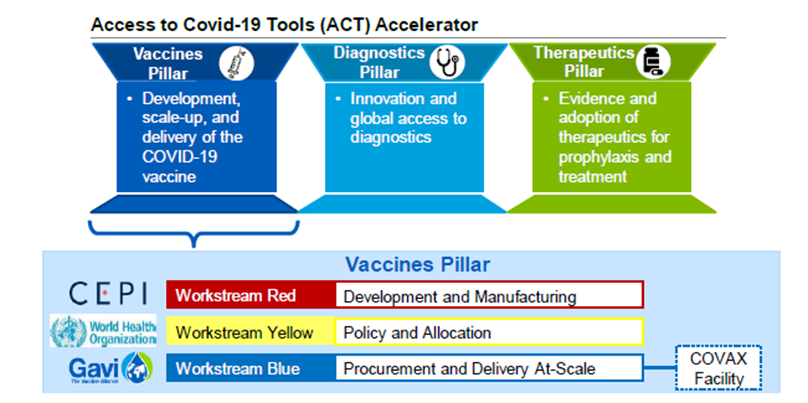 CSO Representation – ACT-A
18th June 2020
7